Capacitance in an AC circuit
1
Suggested Resources:
Electrical Principles For Electrical Trades, 5th edition. Jenneson J.R. Chapter 8 pp (176 – 179).

Electrical Trade Principles – “A Practical Approach”, Hampson & Hanseen, 2nd Edition, Pages 186 – 188.
2
At the conclusion to this section, the student will be able to
Define capacitive reactance.  (Xc)

Calculate the capacitive reactance of a given capacitor and show the relationship between capacitive reactance and frequency.

Apply series and parallel circuit rules to determine the equivalent capacitive reactance in an AC circuit or any part of a circuit.
3
Apply Ohm’s law to determine voltage, current or capacitive reactance in a purely capacitive AC circuit given any two of these quantities.

Give examples of capacitive components in power circuits and systems and describe their effect on the phase relationship between voltage and current.
4
Capacitor on DC
When a direct current is applied across an ideal capacitor there is only a momentary flow of current immediately the voltage is applied. 

The difference between applied and charge voltage will determine the amount of current that flows from the source to the capacitor. 
Current only flows in the circuit external to the capacitor but never through it.
5
+
+
-
-
Charging
As soon as the voltage across the capacitor reaches that of the source current, flow ceases as the voltage across the capacitor opposes the applied voltage.
Applied voltage has the same polarity as the voltage across
the capacitor
Charging
6
+
+
-
-
Charged
When the applied and charge voltages are the same charge current stops flowing.
When applied and charge voltages are equal, charge current stops flowing
Charged
7
+
+
-
-
Charged stored
Charge stored
If the applied voltage is removed from the capacitor, the stored charge remains across the capacitor
When the applied voltage is turned off, the charge is stored in the capacitor
8
+
+
-
-
Discharging
Discharging
If a load is applied across the capacitor, the capacitor as like a source and will discharge via the load. Load current will flow through the load but not through the capacitor.
A load connected across the capacitor will cause it to discharge
9
+
-
Discharged
Discharged
The time taken to fully charge the capacitor will be the same as it takes to fully discharge it. When the capacitor is fully discharged, current will stop flowing through the load.+-Current through the load stops when the capacitor is fully discharged
Current through the load stops when the capacitor is fully discharged
10
Capacitor in an AC circuit
When a capacitor is connected into an AC source, the capacitor voltage follows the sinewave of the applied voltage because the voltage across the capacitor rises and falls with the applied voltage. The voltage across the capacitor still opposes the applied voltage in the same way as it did when DC was applied. The only difference is that as the applied voltage falls in value, the voltage across the capacitor also falls. This means the capacitor begins to discharge via the supply. 
As with the DC example current does not flow through the capacitor, it only flows through the external circuit.
11
Charged
Charging
Discharging
+
+
+
+
+
-
-
+
-
-
-
-
Discharged
Discharged
Positive half cycle
When the applied voltage is at its minimum value, charging current is at it maximum because the difference in potential between the applied voltage and the capacitor is at it greatest
12
Discharged
Discharged
-
+
Discharging
-
-
-
-
+
+
+
+
Charging
Charged
Negative half Cycle
At the 1800 point in the cycle the capacitor is discharged and as the cycle now becomes negative, the capacitor starts to charge in the opposite direction. The voltage across it is still sinusoidal and follows the applied voltage.
13
Charge current
Applied
voltage
Charge current
Voltage across capacitor
As the capacitor begins to charge towards the maximum value, the difference in potential between it and the applied voltage reduces causing the charging current to also reduce. When the applied voltage reach its peak value, the voltage across the capacitor is also at it peak and current ceases. From the peak voltage point, the supply level begins to fall and the capacitor now discharges as it follows the applied waveform. When the applied voltage is zero, the voltage across the capacitor is also zero.
14
Voltage across capacitor
Applied voltage
Charge current
Charge current
The same sequence of events takes place as the applied voltage reverses and becomes more and more negative. 
The current is at its maximum when applied voltage (and the voltage across the capacitor) is at its minimum because the capacitor is discharged.
Look!
15
00
900
1800
2700
3600
Current / Voltage Relationship
The relationship between applied voltage, charge current and charge voltage is shown in the waveform diagram to the right.
Applied voltage
Charge Current
Capacitor voltage
16
Capacitors on AC
When a pure capacitor is connected to an a.c. supply the current leads the voltage by 90 degrees.
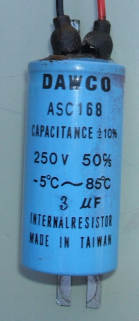 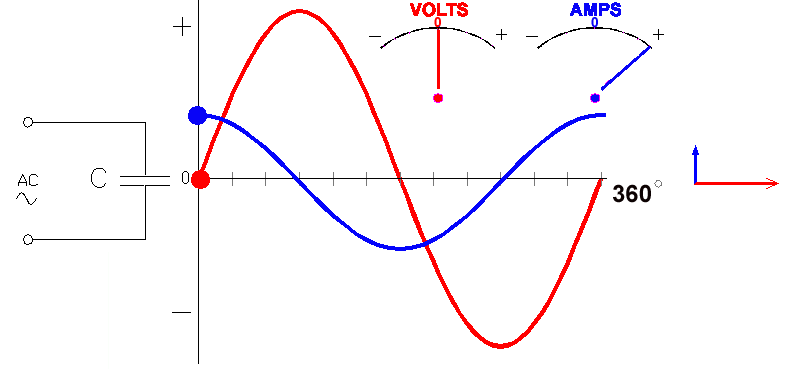 Phasor diagram
Phasors are assumed to be rotating anticlockwise.
The electrical energy is stored in an electrostatic field and returned to the mains during the negative half-cycle.
Continue
Current
Applied voltage
Phasor diagram
This phasor diagram uses the applied voltage as the reference to show the relationship between it, the current and voltage across an ideal  capacitor.
Current leads the applied voltage by 90°
18
Capacitive reactance -Xc
The voltage across a capacitor as it charges offers opposition to current flow in a similar way to the back e.m.f of an inductor. 

This current limiting effect in a capacitive circuit is called capacitive reactance and is given the quantity symbol XC. 

This comes about because as voltage across the capacitor rises it opposes the applied voltage. 

Since it is the difference between the applied voltage and the voltage across the capacitor that determines the amount of current flow, the rising capacitor voltage has the effect of reducing the flow of charging current in the circuit.
19
Capacitive reactance -Xc
When the applied and capacitor voltages are at the same level, charge current flow stops. 

When the applied voltage either rises or falls, the charging current again flows.  That is, the faster the change in applied voltage the higher the charge current.

Capacitive reactance is not a constant value but for a given capacitor varies with frequency.
 
High frequencies allow more current to flow. 

Low frequencies allow less current to flow.
That is, capacitive reactance is inversely proportional to 
	frequency
20
Capacitive reactance -Xc
A large capacitor will have a higher charge current than a smaller one. 

This means that the larger the capacitor, the lower its capacitive reactance. 

In other words, capacitive reactance is also inversely proportional to capacitance.
From these two relationships, we have
Where  = constant
             f = frequency (Hz)
            C = capacitance (F)
          XC = Capacitive reactance ()
21
The Farad
The Farad is a very large unit and most capacitors in electrical power equipment are rated in microfarads. If a capacitance value is given in microfarads, the formula can be modified to
22
Example 1
Calculate the capacitive reactance of a 10F capacitor connected to a 50 Hz supply
23
Example 2
Calculate the capacitive reactance of a 20F capacitor connected to a 50 Hz supply
24
Example 3
Calculate the capacitive reactance of a 30F capacitor connected to a 150 Hz supply
25
Capacitive Reactance Vs Frequency
Capacitive reactance is inversely proportional to frequency of the supply to which it is connected.

As frequency increases, capacitive reactance decreases. 

Calculate the capacitive reactance of a 10F capacitor connected to a 100 Hz supply
26
Capacitive Reactance Vs Capacitance
Capacitive reactance is also inversely proportional to capacitance. 
	
As capacitance increases, capacitive reactance decreases. 

Calculate the capacitive reactance of a 20F capacitor connected to a 50 Hz supply
27
Capacitive Reactance Vs Capacitance
And, as the capacitance doubled from 10 µF to 20 µF, the capacitive reactance was reduced by half from 318.31  to 159.155 
From the examples we saw that as frequency doubled from 50 to 100 Hz, capacitive reactance was reduced by half from 318.31  to 159.155 .
28
C1
C2
C3
Series connected Capacitors
Connecting capacitors in series is equivalent to increasing the distance between the plates of the equivalent capacitor, and has the effect of reducing the capacitance of the series network.

 The total capacitance will be less than the lowest value capacitor in the series network.
29
C1
C2
C3
Parallel Connected Capacitors
Connecting capacitors in parallel is equivalent to increasing the plate area of the equivalent capacitor and have the effect of increasing the capacitance of the network.

The total capacitance will be equal to the sum of the individual capacitors.
30
Power in a Purely Capacitive AC Circuit
In an AC circuit containing capacitance only, the power is determined by multiplying the voltage across the capacitive load by the load current. 

The result of this calculation will be in units called Volt-Amps.
P  =	V x I 	

Where;
V =	Load voltage
I  = 	Load current
P =	Power in Volt-Amps     	(V.A)
31
Voltage and Current in a purely Capacitive Circuit
Phase Relationship
Notice that in the waveform diagram below, the current is shown leading the applied voltage by 90°.
8
  6
  4
  2
0.4
- 2
- 4
- 6
 8
Voltage
	  
	  Current
                          

45° intervals
32
+
+
-
-
Power over first Half Cycle
One complete cycle of power was developed for this half cycle. Notice that the axis for the power curve is the zero reference and that the power curve extends equally above and below this axis.
The negative power value (that below the zero axis) is equal in magnitude but opposite in polarity to the positive power value (that above the zero reference). These two power values cancel, resulting in no power dissipation for the first half cycle.
8
  6
  4
  2
0.4
- 2
- 4
- 6
 8
Power
	Voltage	  
	Current
                          

45° intervals
Power Curve for a Capacitive Circuit
33
+
+
-
-
Power over Second half cycle
For the negative half cycle, voltage and current have negative sine values. 
If the instantaneous value at 45° points is calculated we have once again one complete cycle of power developed for the second half cycle. 
These too cancel and result in no net power dissipation.
8
  6
  4
  2
0.4
- 2
- 4
- 6
 8
Power
	Voltage	  
	Current
                          

45° intervals
Power Curve for an Capacitive Circuit
34
Total Power in a capacitive circuit
The average power in a purely capacitive circuit is zero. 

Since only positive power performs useful work, the power in an capacitive circuit performs no useful work and is referred to as Reactive Power.
35
Application Examples
Capacitive components are not used as widely as inductive components in AC power circuits. The two most common applications are:
Improving torque in single-phase induction motors, and

Power factor improvement.
36
Torque Improvement
Three-phase induction motors have a natural 1200 phase shift because of the way in which the power supply is generated. 

As a consequence, these motors have good starting and running torque characteristics.
Single-phase induction motors have no natural phase shift and to initiate rotation an artificial phase shift must be produced.
 
Capacitance is added to the inductance of the motor winding to produce the necessary shift between applied voltage and motor current.
37
Power factor Correction
Reactive power in any circuit serves no useful purpose but consumes energy in its generation and transmission. 

This energy is not detected by monitoring equipment used to measure power consumption. This means that customers are not charged for any reactive power component and therefore supply authorities cannot recoup the cost of its production.
38
Power factor Correction
In an effort to reduce this wastage, supply authorities impose heavy financial penalties on consumers who, through use of reactive loads and in particular inductive loads, create this problem. 

One way of correcting for reactive power produced by inductive loads is to fit capacitors to offending loads. 

This form of correction is commonly found in Gas discharge lighting circuits that use inductive reactance to limit lamp current and Large inductive load installations

This process is called Power factor correction.
39
THE END
40